The Great Fire of London
Key Stage 1 Programme of Fire Safety
Recap
what do you know so far?
where did the fire start?
how did it start?
when did it start?
Firefighting in 1666
Talk about what each of these were used for:





Let’s try tackling a fire like they did in 1666!
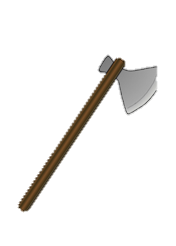 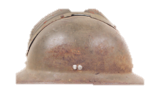 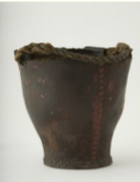 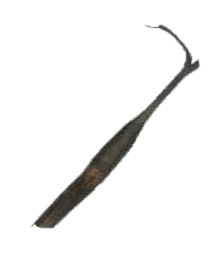 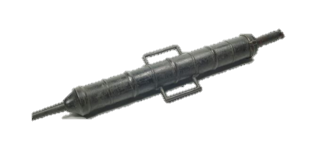 Firefighting through the ages
17th century
Firefighting through the ages
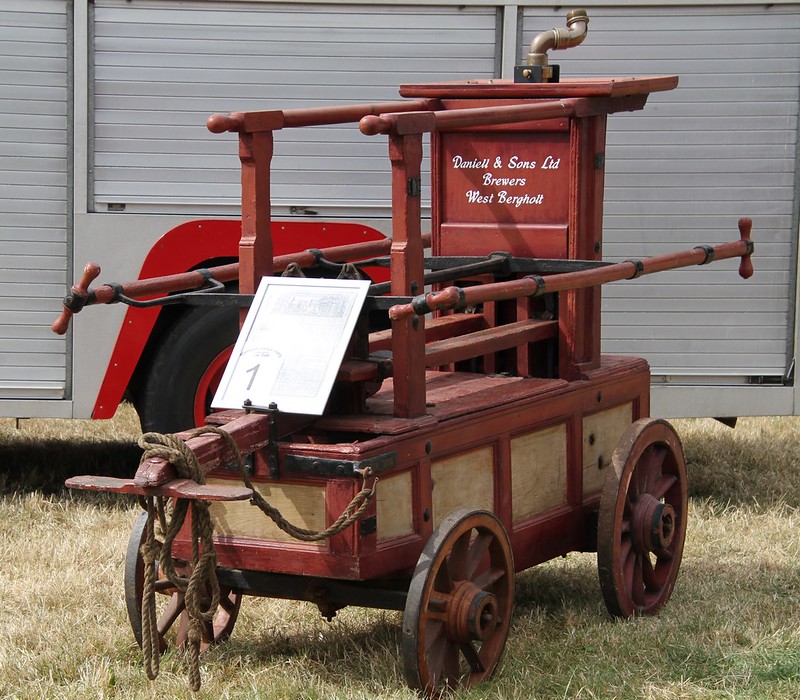 1770
Firefighting through the ages
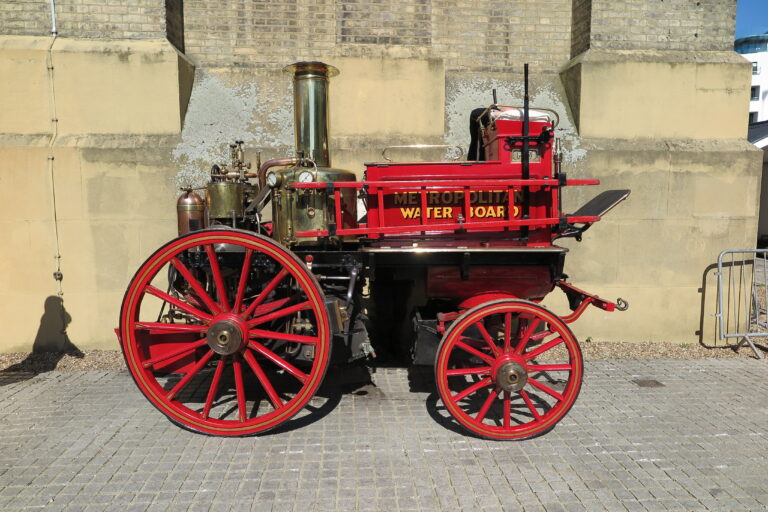 1880
Firefighting through the ages
1919
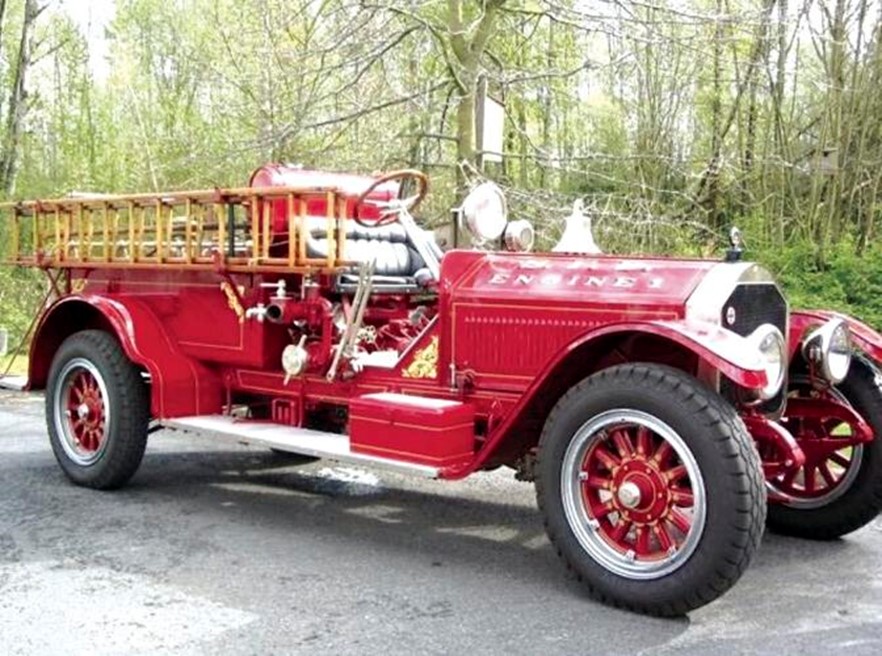 Firefighting through the ages
1951
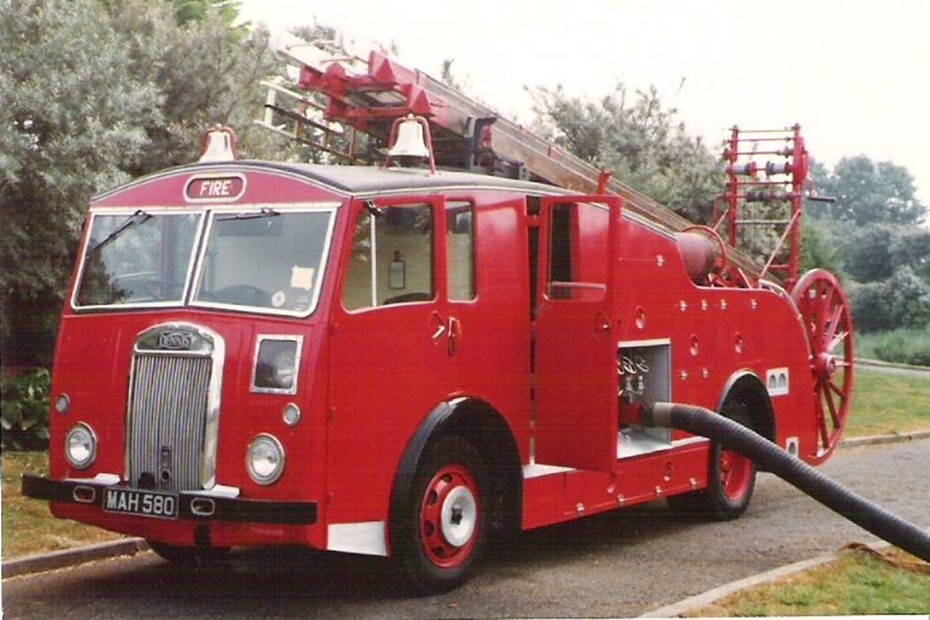 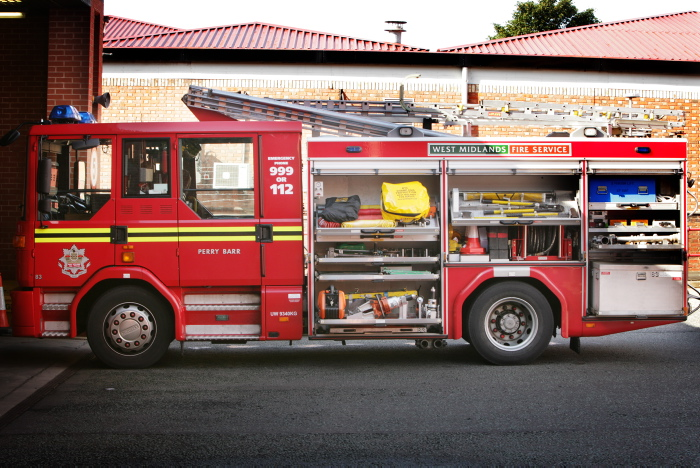 Firefighting now
Talk about what each of these things are used for:
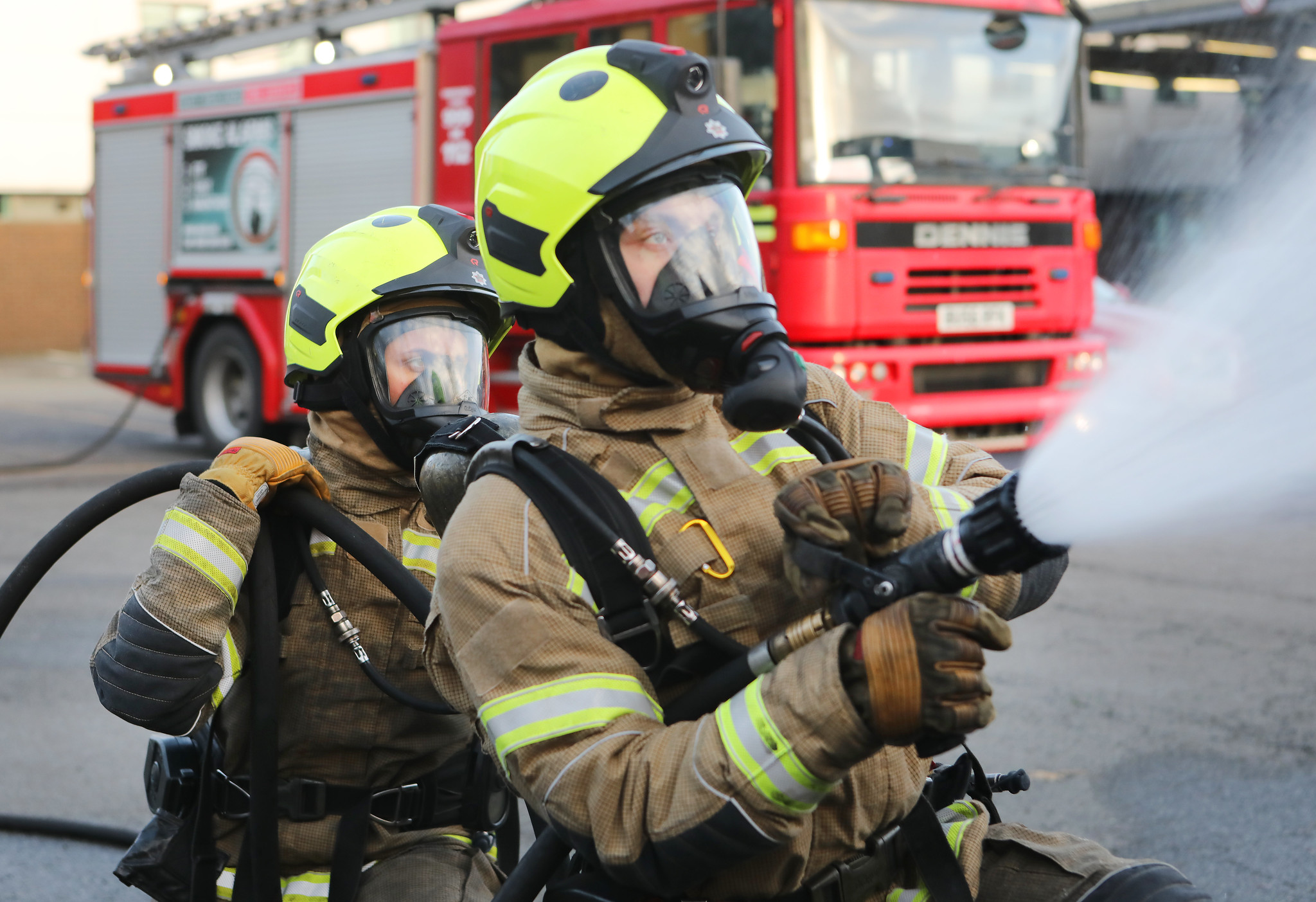 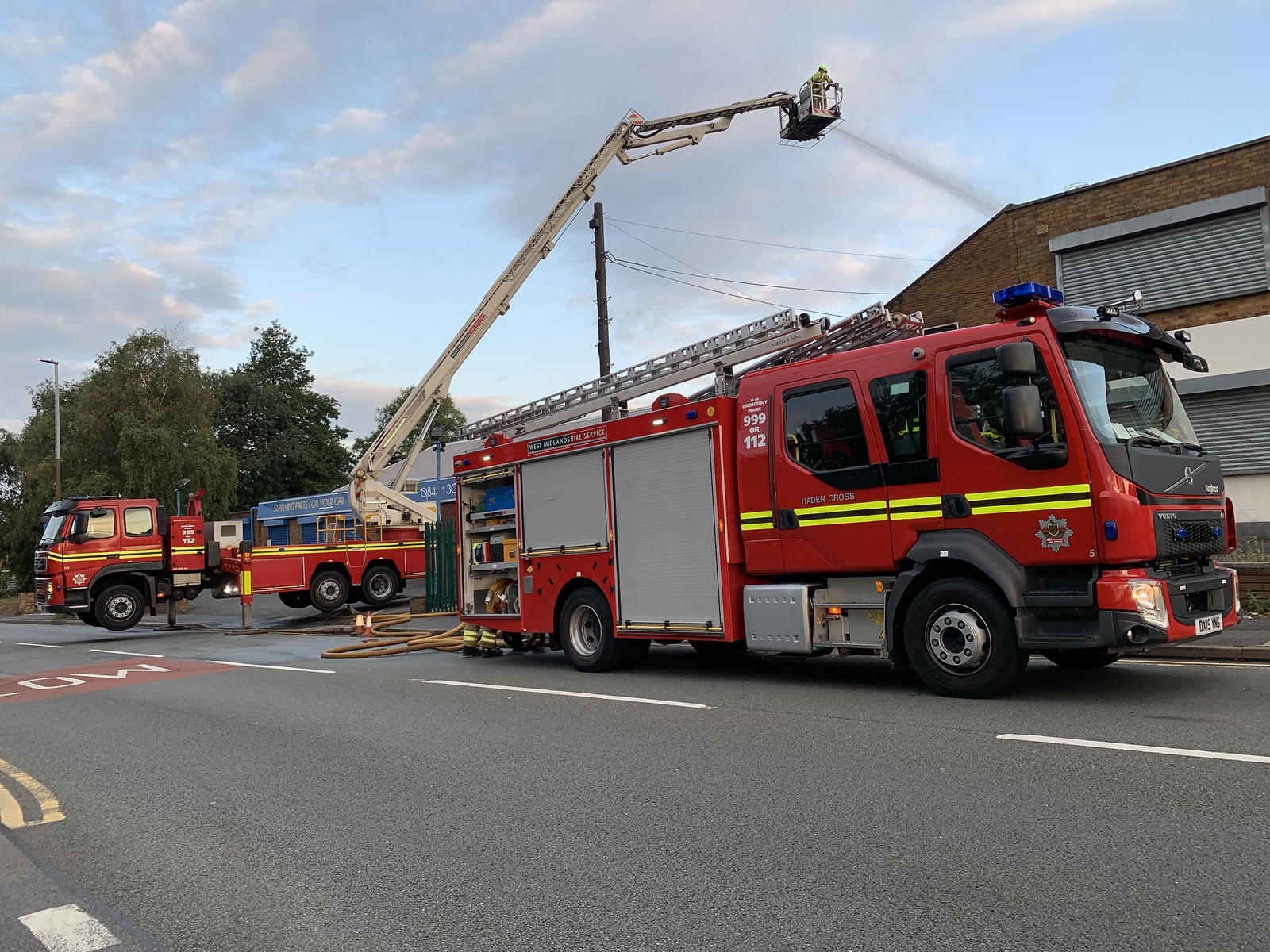 Hazard spotting
what hazards can you find in one of these rooms?
https://staywise.co.uk/public/resource/hazard-house-game
Smoke alarms
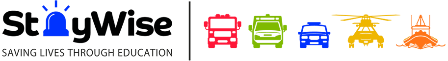 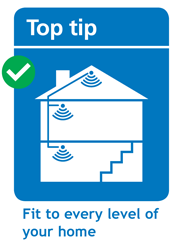 Other useful websites
www.staywise.co.uk
www.wmfs.net
there is a link to a video you can use with tablets
Teachers – Please complete the form, accessible via the link or QR code below
https://wmfs.link/3vq07NV
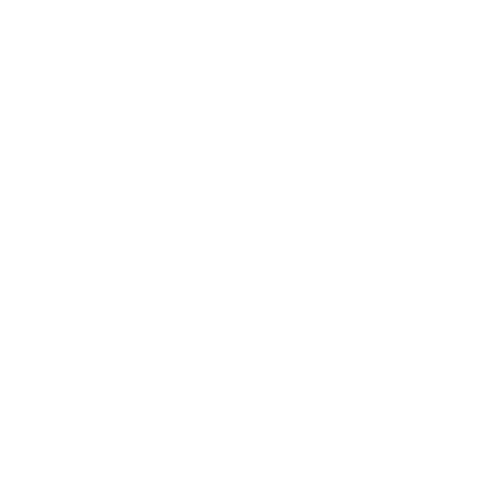 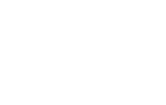 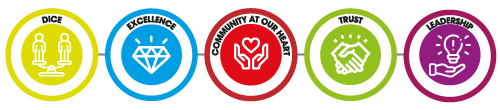 Making the West Midlands safer, stronger and healthier